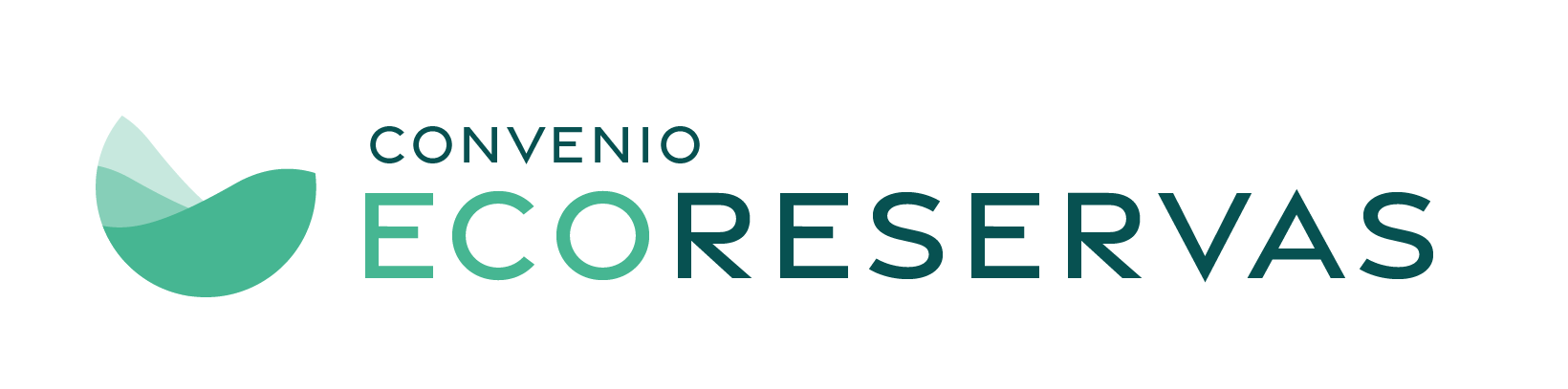 15
SUTAMARCHÁN
UBICACIÓN
EXTENSIÓN
INFORMACIÓN BÁSICA
i
33,6
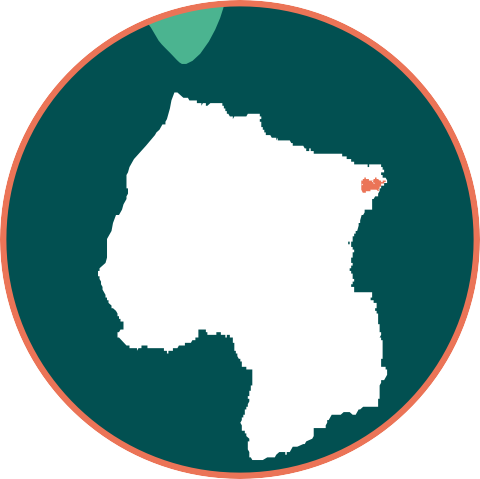 SUTAMARCHÁN
VEREDAS:
Valles.
(DANE, 2020).
ÁREA DE NEGOCIO/ EMPRESA / FILIAL
CENIT
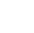 SUBZONA
HIDROGRÁFICA
Río Suárez
(IDEAM, 2013).
HECTÁREAS 
Extensión preliminar o inicial o antes de la planificación y delimitación de la Ecoreserva.
La verificación se realizó con la proyección de coordenadas "MAGNA_COLOMBIA_CTM12”
ÁREA OPERATIVA/ INSTALACIÓN
Estación Sutamarchán
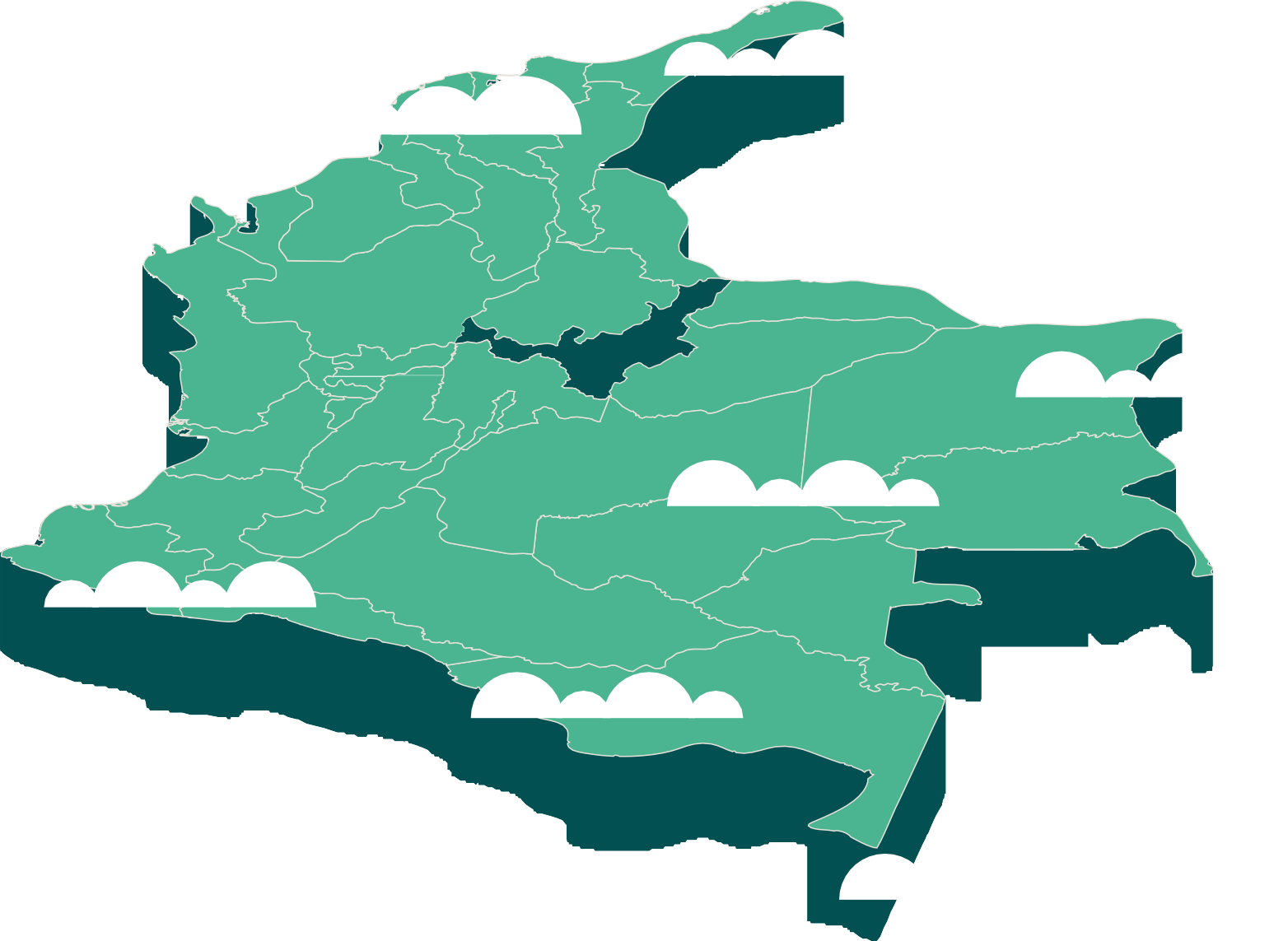 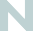 SISTEMA/ TRONCAL
No se tiene información
1 PREDIO
NOMBRE DE LOS PREDIOS:
ESTACIÓN
SUTAMARCHÁN
Ecoreserva con áreas operativas del sector de hidrocarburos y energía (transporte)
TIPO
Transporte
VENEZUELA
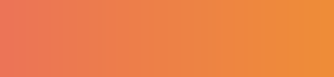 B O Y ACÁ
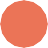 PROYECTO
No se tiene información
EXPEDIENTE
No Aplica
MANEJO Y GESTIÓN
LISTA ROJA DE ECOSISTEMAS TERRESTRES CONTINENTALES
(Etter et al., 2020).
TIPO DE PREDIO
Predio Mediano con relieve Plano a ligeramente inclinado, Fuertemente ondulado a quebrado.
ÁREAS PROTEGIDAS
No hay dentro de la Ecoreserva
PLAN DE MANEJO Y ORDENAMIENTO DE
UNA CUENCA (POMCA)
Río Suárez
CORPORACIÓN
AUTÓNOMA REGIONAL
Corporación Autónoma Regional de Boyacá
En Peligro Crítico En Peligro Vulnerable Preocupación Menor
Ecosistemas Transformados
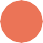 CR
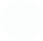 BRASIL
EN
ECUADOR
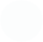 VU
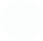 LC
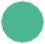 PERÚ
SUSTRATO
Paisajes formados por montañas y cuerpos de agua, con relieves caracterizados por lomas y vallecitos, suelos de Rocas sedimentarias mixtas, Depósitos coluvio aluviales mixtos, y cuerpos de agua.
(IGAC, 2014).
TEMPERATURA MEDIA
16	20 ºC
(DANE, 2015A).
ALTITUD PROMEDIO
2074	2133 m
(ALOS PALSAR, 2014).
PRECIPITACIÓN MEDIA ANUAL 1000	1500 mm (DANE, 2015B).
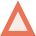 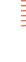 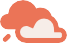 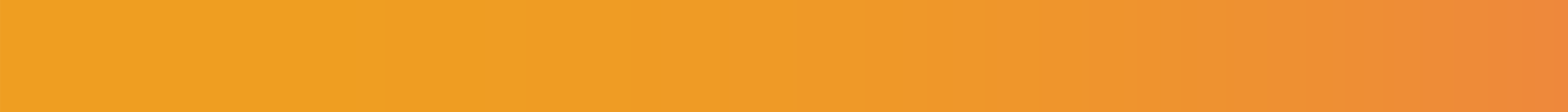 BIOMAS
AMENAZAS
GESTIÓN INTEGRAL
DE LA BIODIVERSIDAD
(IAvH, 2014)
De acuerdo con las estrategías para la gestión integral de la biodiversidad los lineamientos son:
PRINCIPALES
AMENAZAS PARA LOS ECOSISTEMAS:
Agrícola
Media Baja
Cuerpo de agua
Media Baja
ÍNDICE DE HUELLA
HUMANA
(IAvH 2016)
BIOMAS ORIGINALES EN LA ECORESERVA
(IDEAM, 2017).
El total del área ocupada por los predios de la Ecoreserva corresponde con territorios transformados.
97,77%
Orobioma Azonal Andino Altoandino cordillera oriental
2,22%
Hidrobioma Altoandino cordillera oriental
AMENAZA
DE REMOCIÓN
(IDEAM, 2010).
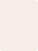 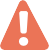 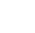 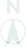 La amenaza de remoción en masa llega hasta:

68,28%
Media
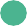 Medio Alto
Natural Bajo
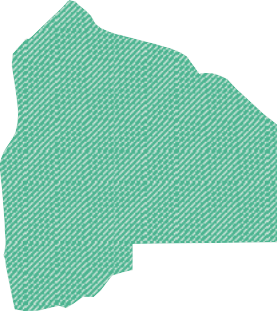 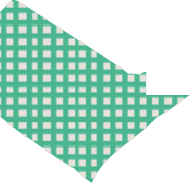 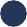 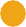 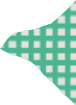 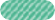 17,85%
ADICIONALES
Aprovechamiento de recursos en áreas seminaturales
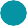 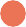 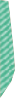 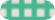 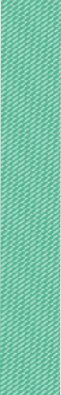 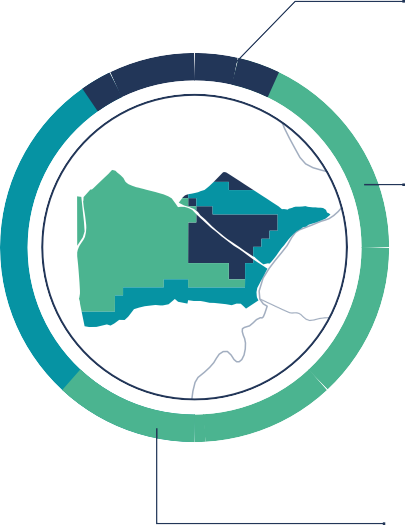 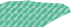 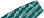 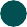 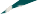 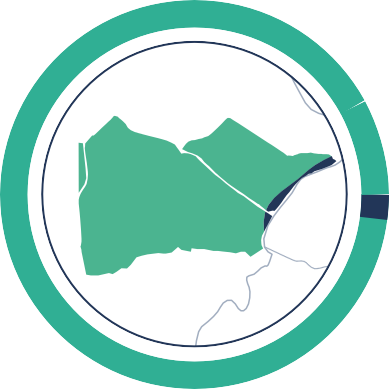 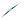 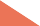 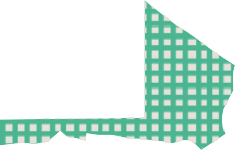 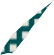 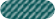 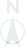 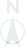 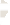 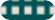 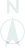 52,608%
ÁREAS PRODUCTIVAS SOSTENIBLES
Reconversión a sistemas productivos sostenibles
la expansión de la frontera agrícola con pastos introducidos como elo Kikuyo (Pennisetum clandestinum), como la frontera agrícola estable pero con pastos introducidos como el Kikuyo (Pennisetum clandestinum) y minería de carbón.
(Etter et al., 2020).
La principal vocación de uso de la ecoreserva es la agricultura por el uso de cultivos transitorios intensivos de clima frío.
CAMBIO
CLIMÁTICO
Entre 2011 a 2040
(IDEAM et al., 2015)
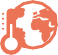 29,53%
RESTAURACIÓN
Restauración de áreas seminaturales y transformadas para la preservación en reservas forestales
31,71%
Bajo
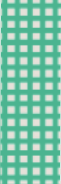 FISIONOMÍA
Ecosistemas	Bosques Medios Densos
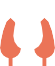 Temperatura media
+
0,5 ºC
Colinas y montañas
alto-andinas sub-húmedas.
Paisaje
Precipitación
+ 11	20 %
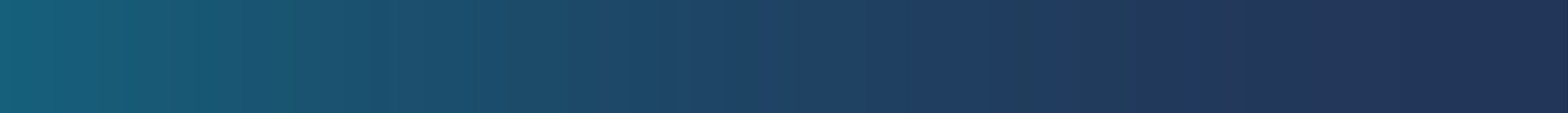 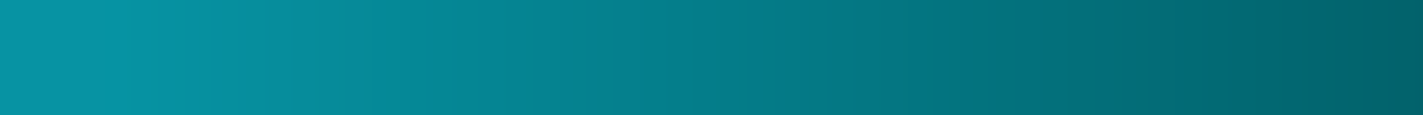 C OBER T URAS	Y	Z ONIFIC A CIÓN
C ONTE X T O	SOCIOEC OL ÓGIC O
98,57%
Pastos
Limpios
(A NIVEL MUNICIPAL)
POBLACIÓN TOTAL
(DNP, 2021)
PRINCIPALES COBERTURAS
(IDEAM, 2021).
ZONIFICACIÓN DE
MANEJO AMBIENTAL
La información demográfica, espacial y de organizaciones sociales de las veredas de influencia de la Ecoreserva será presentada en los productos mapas de actores y gobernanza.
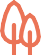 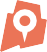 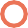 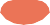 50,3%
Hombres
62,6%
Rural
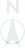 6313
19,85%
Áreas de
Protección
62,29
hab/km2
habitantes
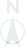 49,7%
Mujeres
37,4%
Urbana
13,14%
Áreas de Restauración
0,60%
Áreas para la produccion
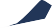 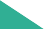 / Agricultura
(papa, cebolla, curuva, cebada, tomate, maíz, uva, frutalesa)
/  Ganaderia de Bovinos, porcinos longaniza (Subproducto de mayor importancia)
13
Personas pertenecientes a etnias
N
W	E
0,08%
Indigena

0,13%
Afrocolombiana
S
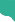 agrícola, ganadera y de
1,42 %
Cultivos
Confinados
uso sostenible de Recursos Naturales
/
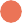 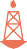 Hidrocarburos